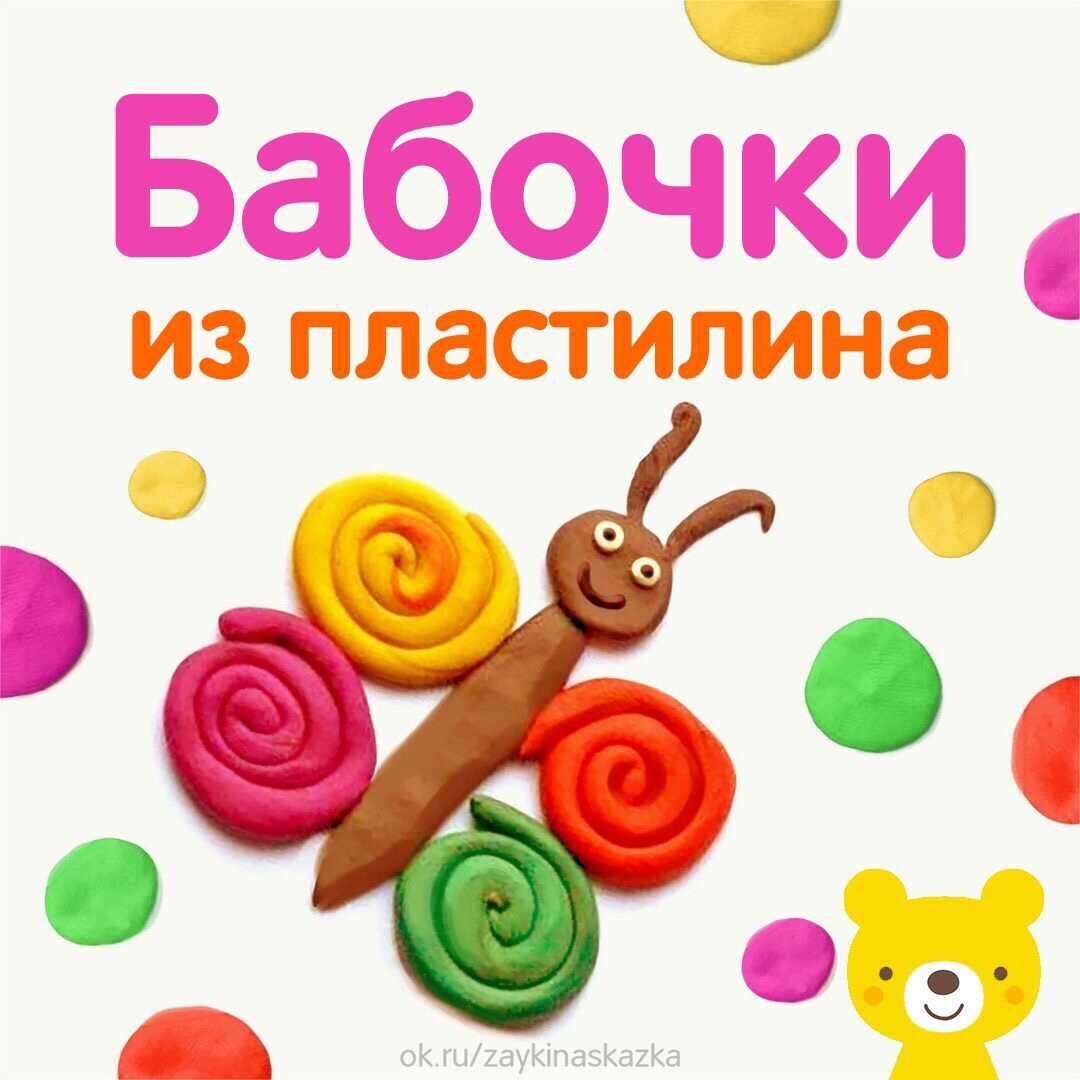 Васина Н.А.
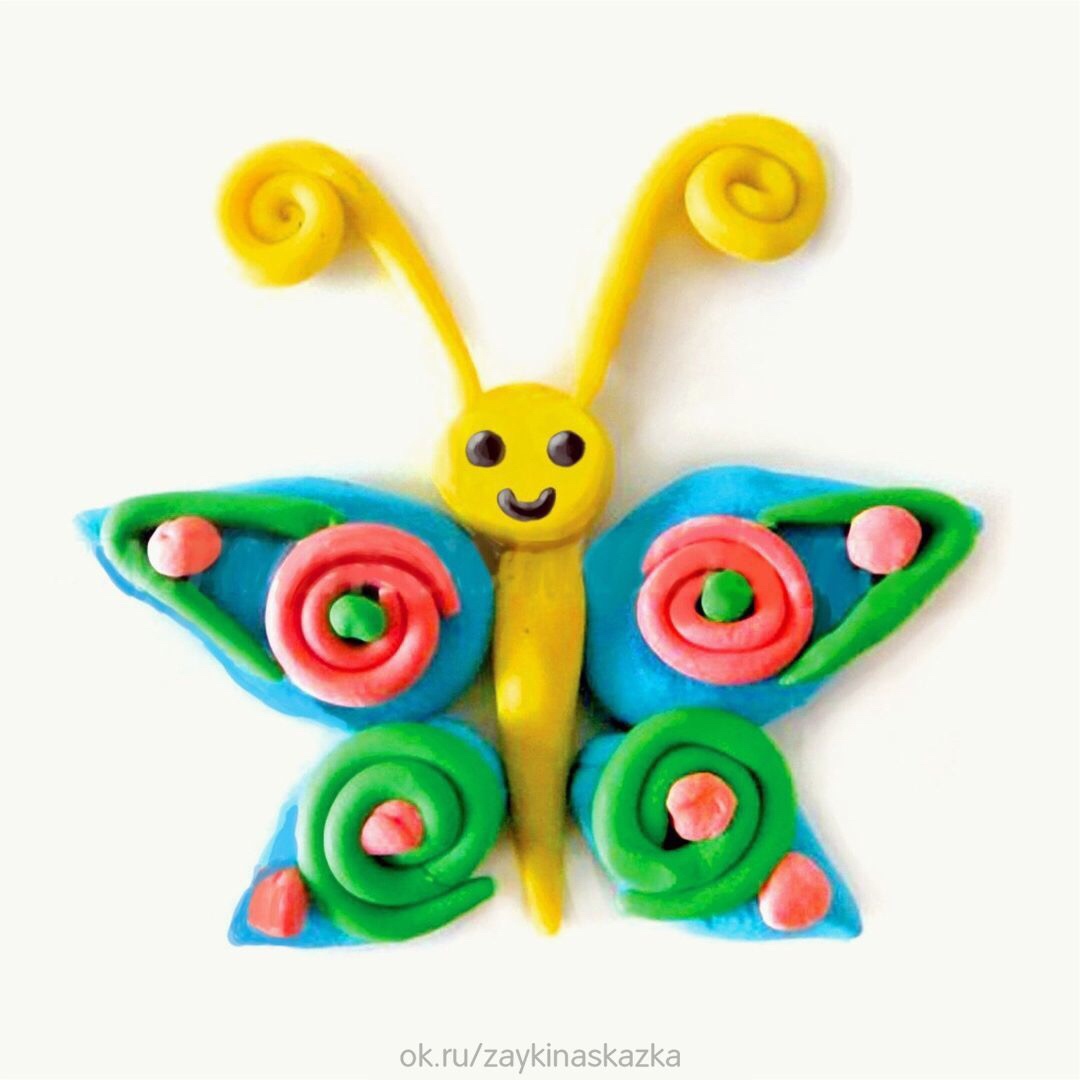 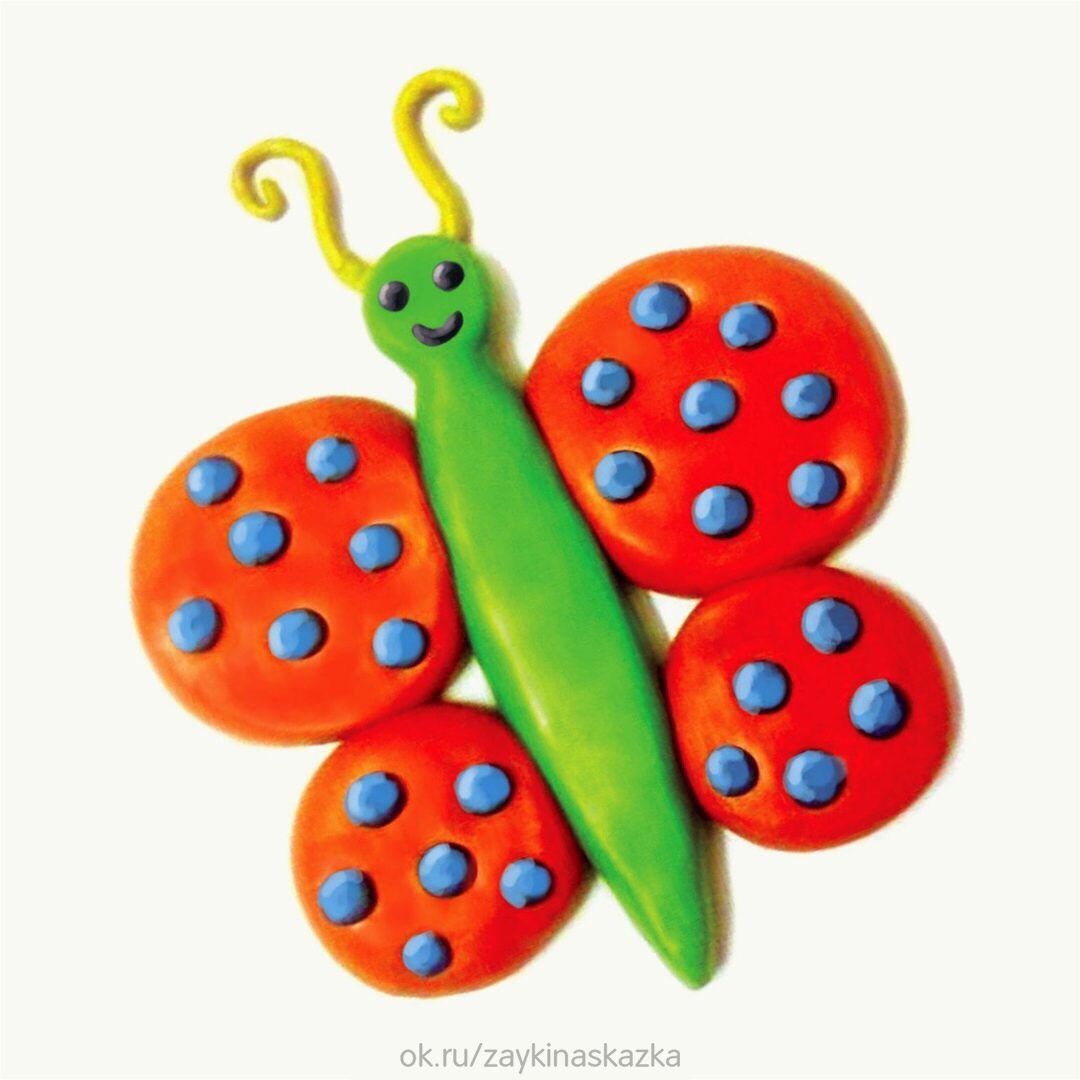 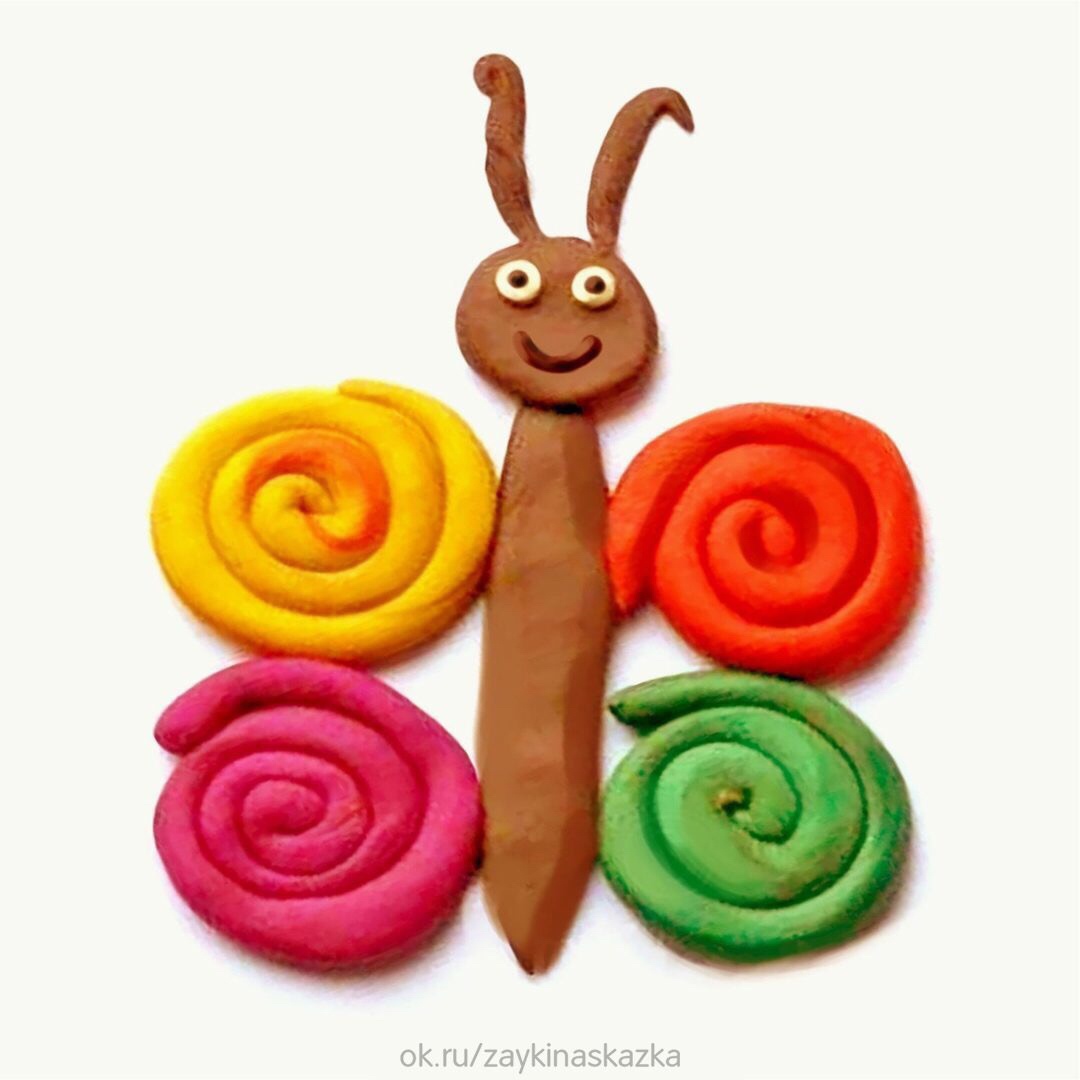 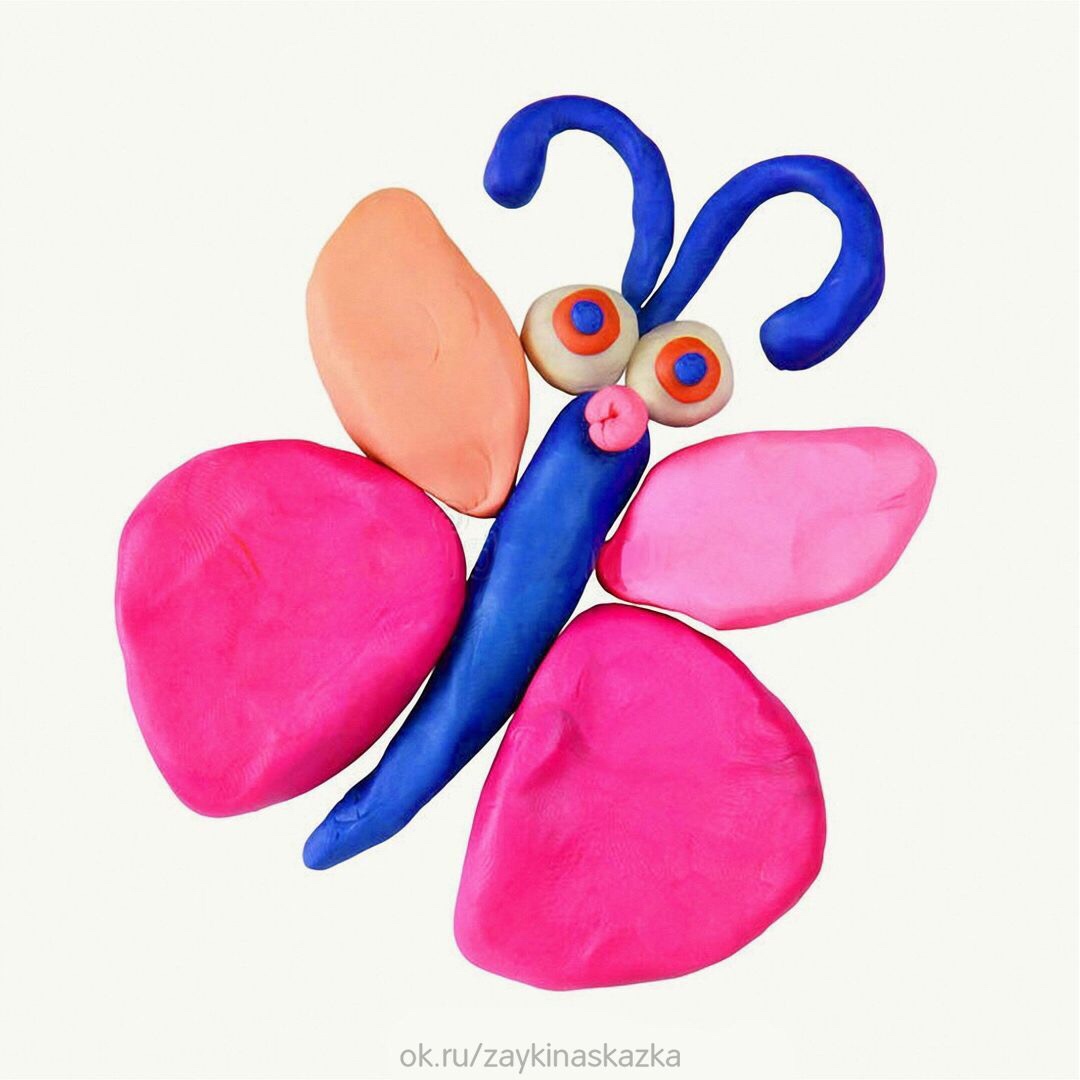 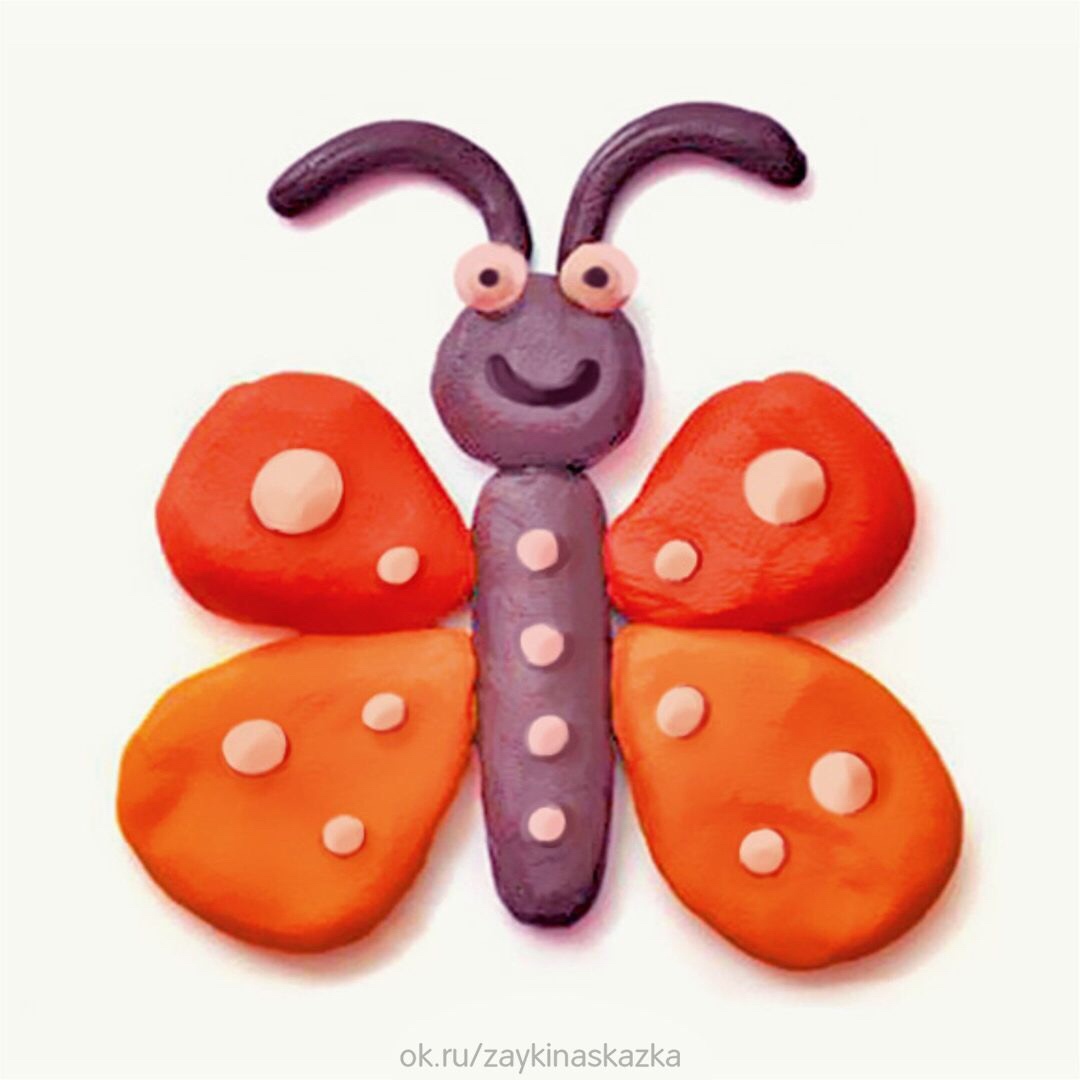 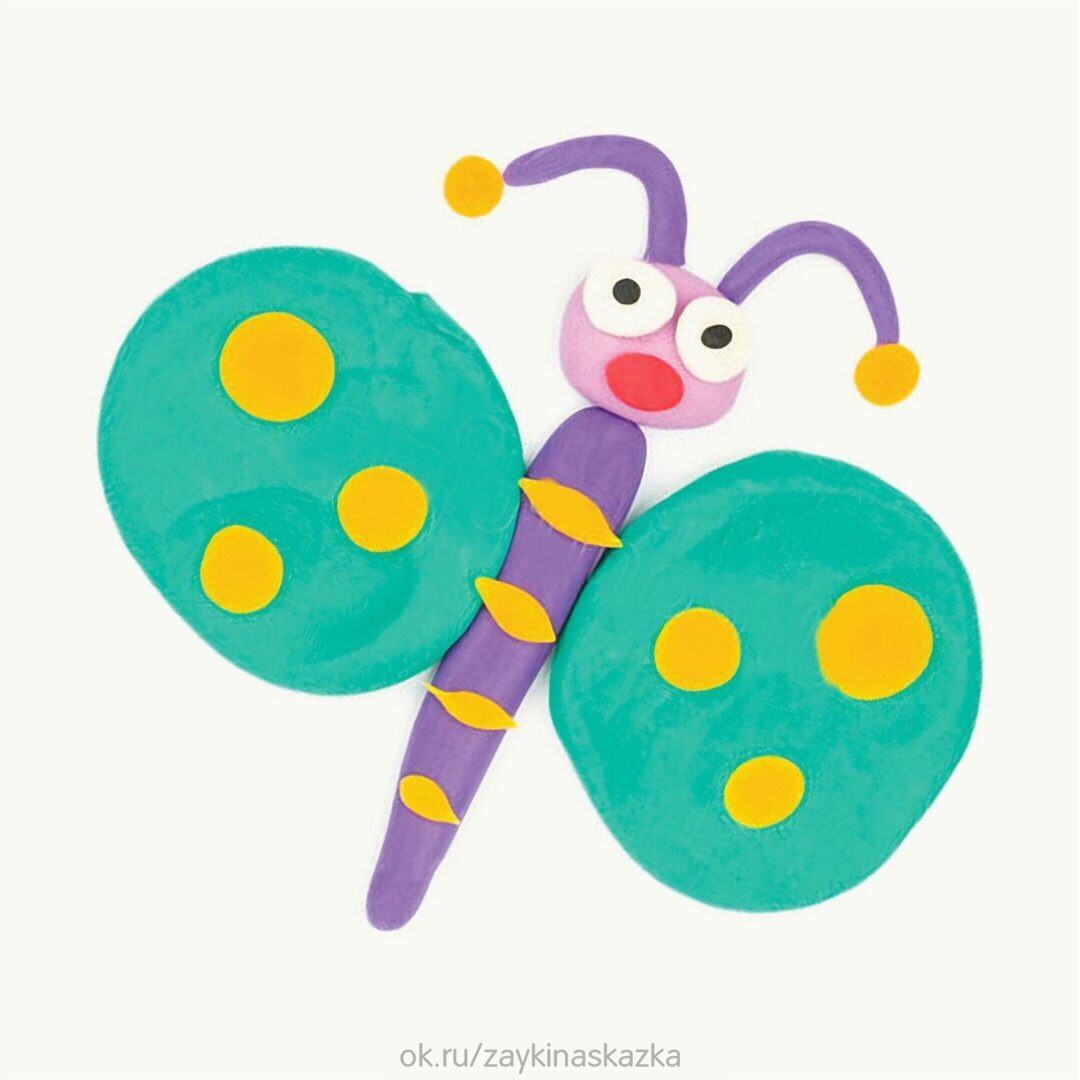 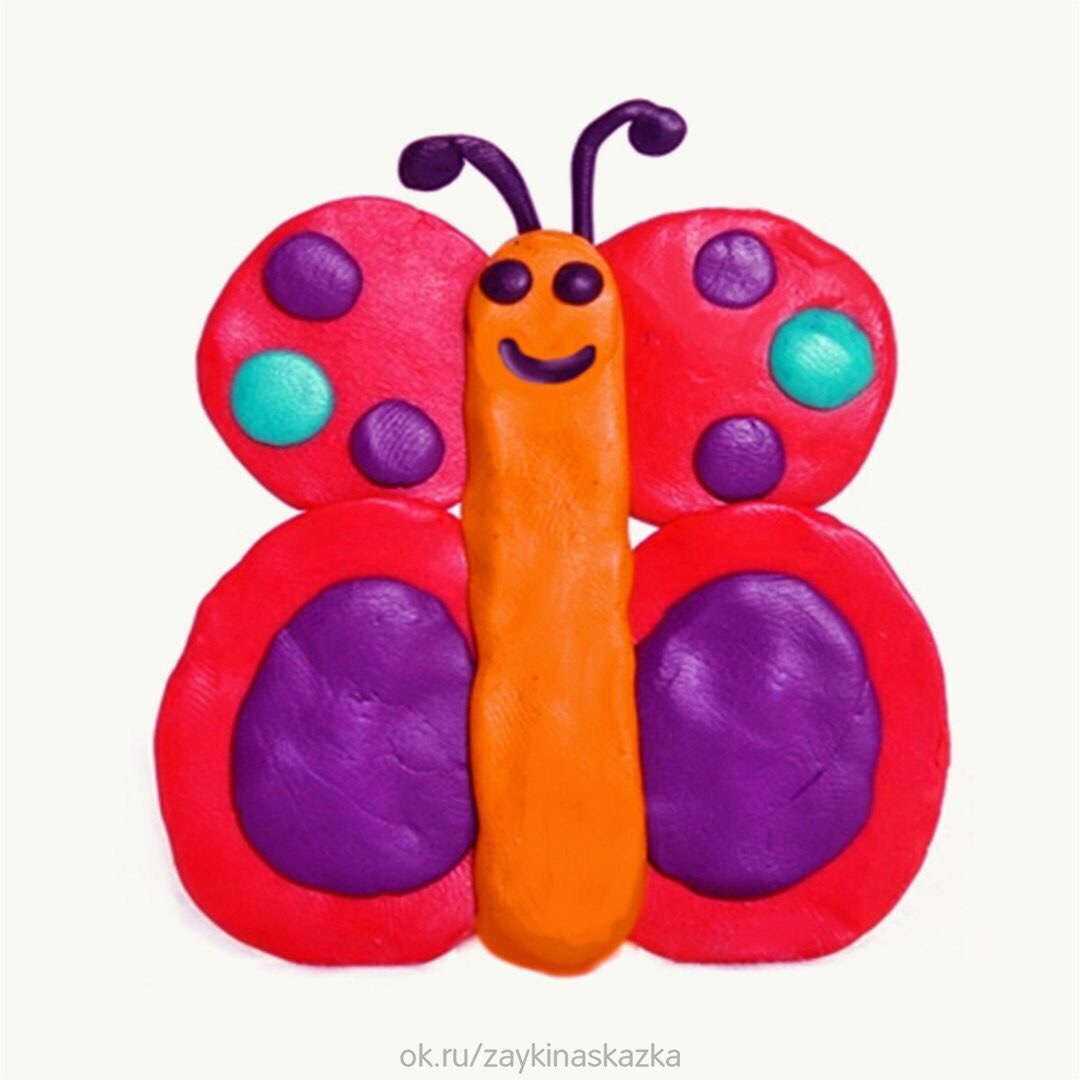 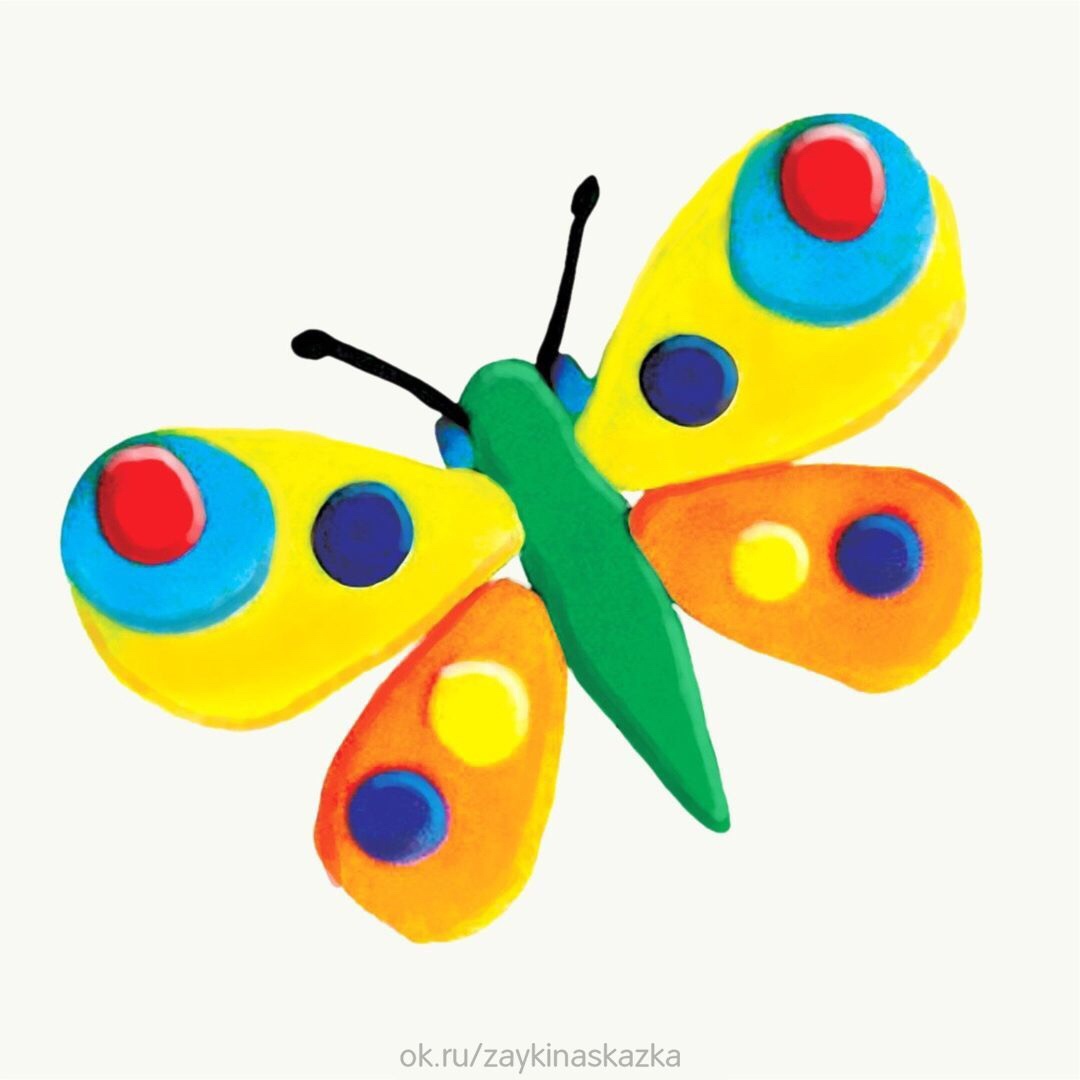 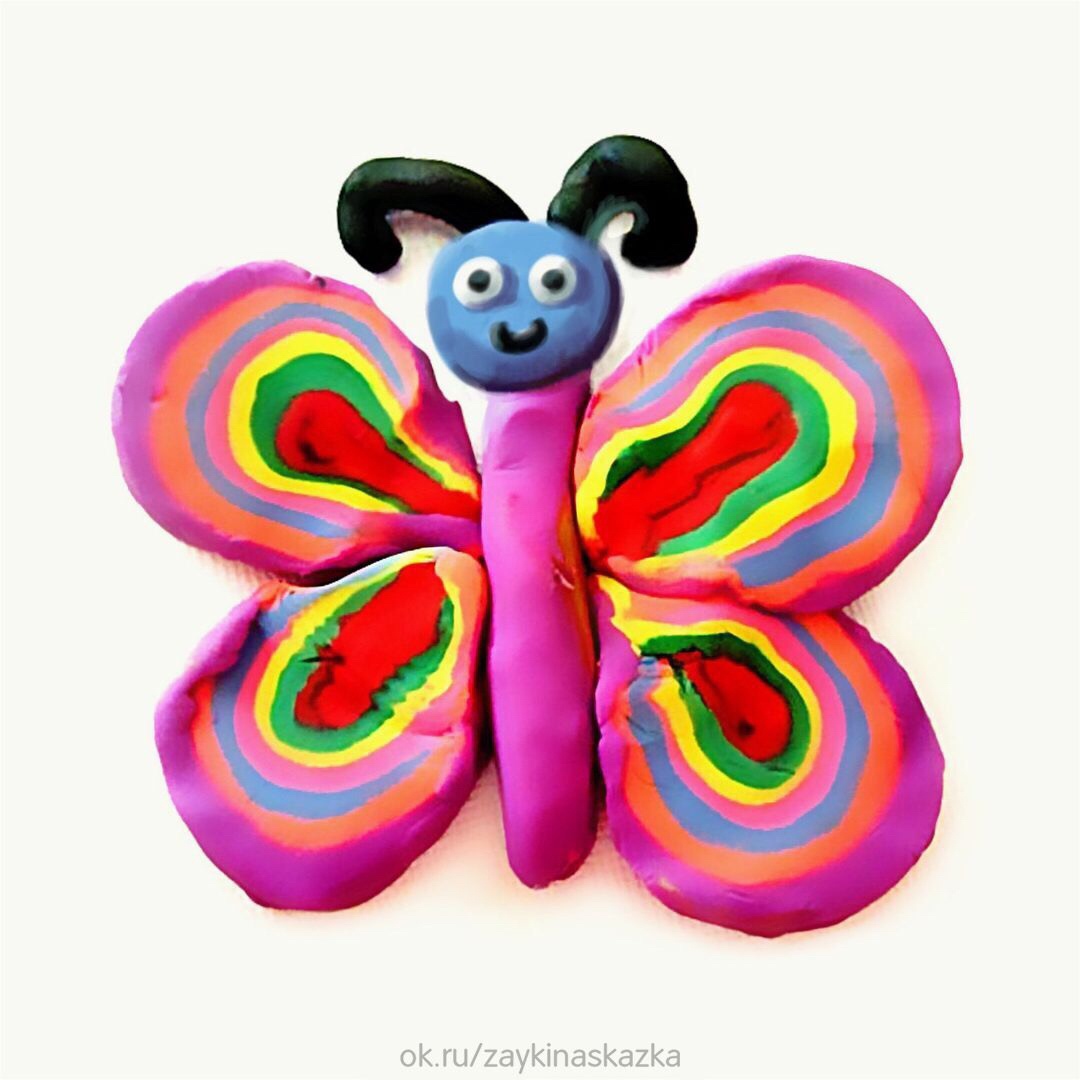 Спасибо за внимание!